O mundo dos cães
Raça: pastor alemão
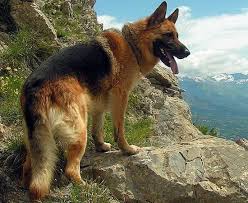 O mundo dos cães
Raça: akita inu japonês
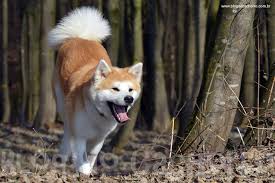